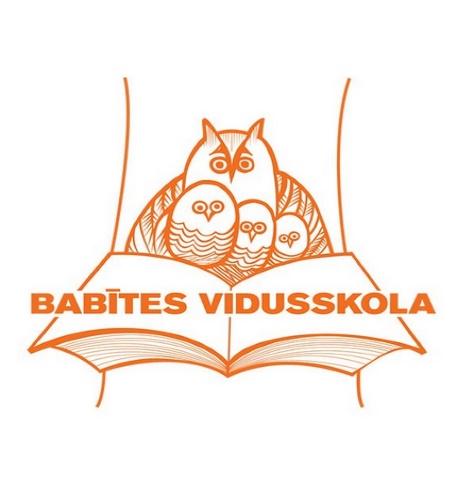 Novadu apvienības 52. angļu valodas olimpiāde
Gustavs NAGLIS 10. klase – atzinība
Gustavs BERGMANIS 10. klase – atzinība
Annija GAILE 12. klase - atzinība 

Pedagogi: Madara Oškalne, Līga Lapsa